ШКОЛЬНАЯ ФОРМА 
             НА ЗАКАЗ

                    для классов и школ

                     Презентация коллекции 
                     «ГИМНАЗИСТ» (1-11 классы)

Отдел по работе с заказами ООО «Апельсин» 
г. КемеровоРуководитель - Надежда Владимировна
+7(3842) 76-76-01, +7(951) 578 60 80

        @ooo.apelsin                  vk.com/ozorniki_kem
@ozorniki_kemerovo      ok.ozorniki.kem

   www.forma-kem.ru

Данная презентация является собственностью ООО «Апельсин»
и не может быть использована без разрешения
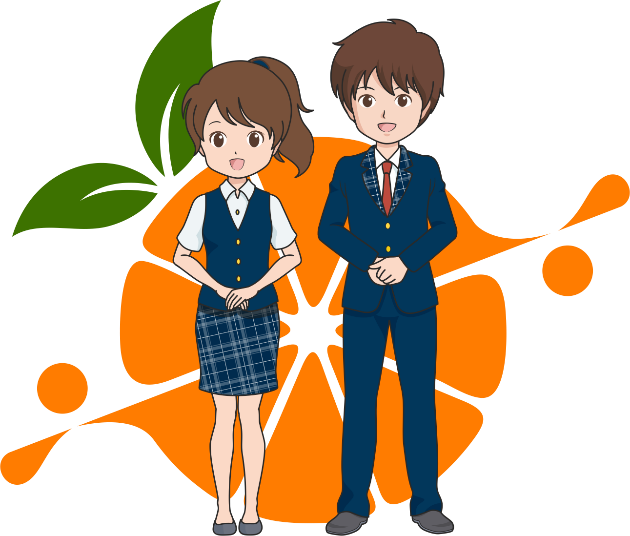 Условия предзаказа:  
Прием заявок на пошив по ценам ОПТА для школ – 
    по 30 апреля
    (1 классы – до 15 мая)

Редактирование заказов – 
    до 30 апреля 

Рассрочка по платежам – 
    март - апрель - май 
    
Предоплата 100% вносится – до 31 мая. Частично оплаченная форма, резервируется и передается для выкупа по ценам розницы
    
Примерка формы – июль, август

Обмен формы по размерам (при сохранности товарного вида) - июль, август
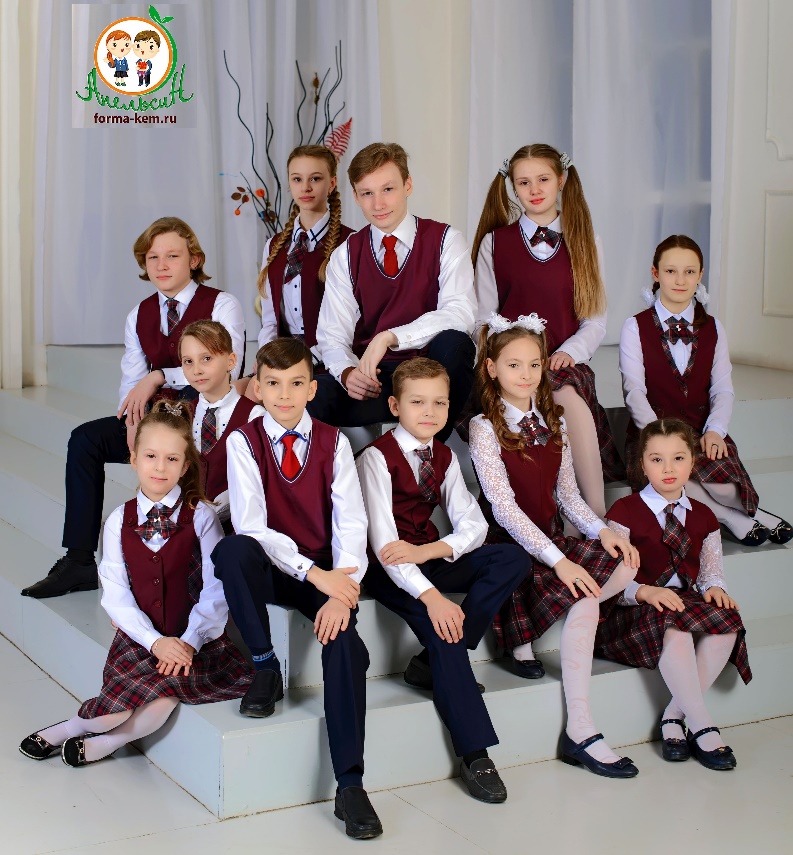 www.forma-kem.ru
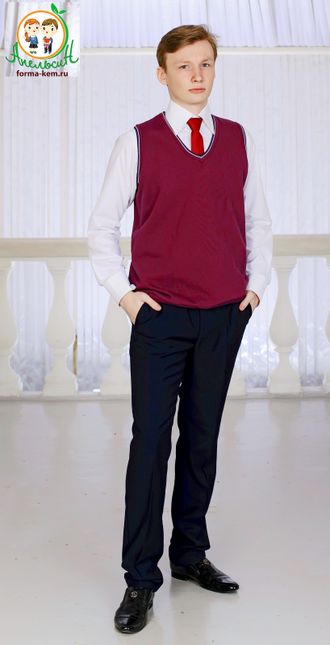 Жилет вязаный
Классический
(для 1-11 кл.)

Пр-во Россия
Состав: 50% хлопок  50% акрил 
Цвет: ИЗУМРУДНЫЙ

Рост 122 - 146
Цена 790 р.

Рост 152 - 176
Цена 890 р.

Нестандартный размер
Цена + 200 р.
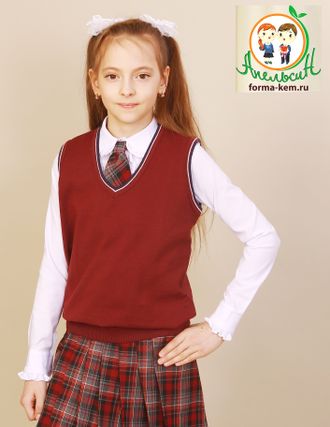 Комплект: жилет с брюками для мальчика
(для 1-11 кл.)

Жилет: с подрезным бочком в клетку и застежкой-пуговицами по центру полочки, с двумя карманами, на подкладе и хлястиком сзади

Брюки: со стрелками, на поясе с регуляторами, 2-мя карманами, на подкладе, низ подшит тесьмой

Рост 116-188
Размер 56-100

Цена: 2900/ 3060/ 3740р.
(зависит от размера)

Цена для крупных (3 п.гр.): 3000/ 3160/ 3750р.
(зависит от размера)
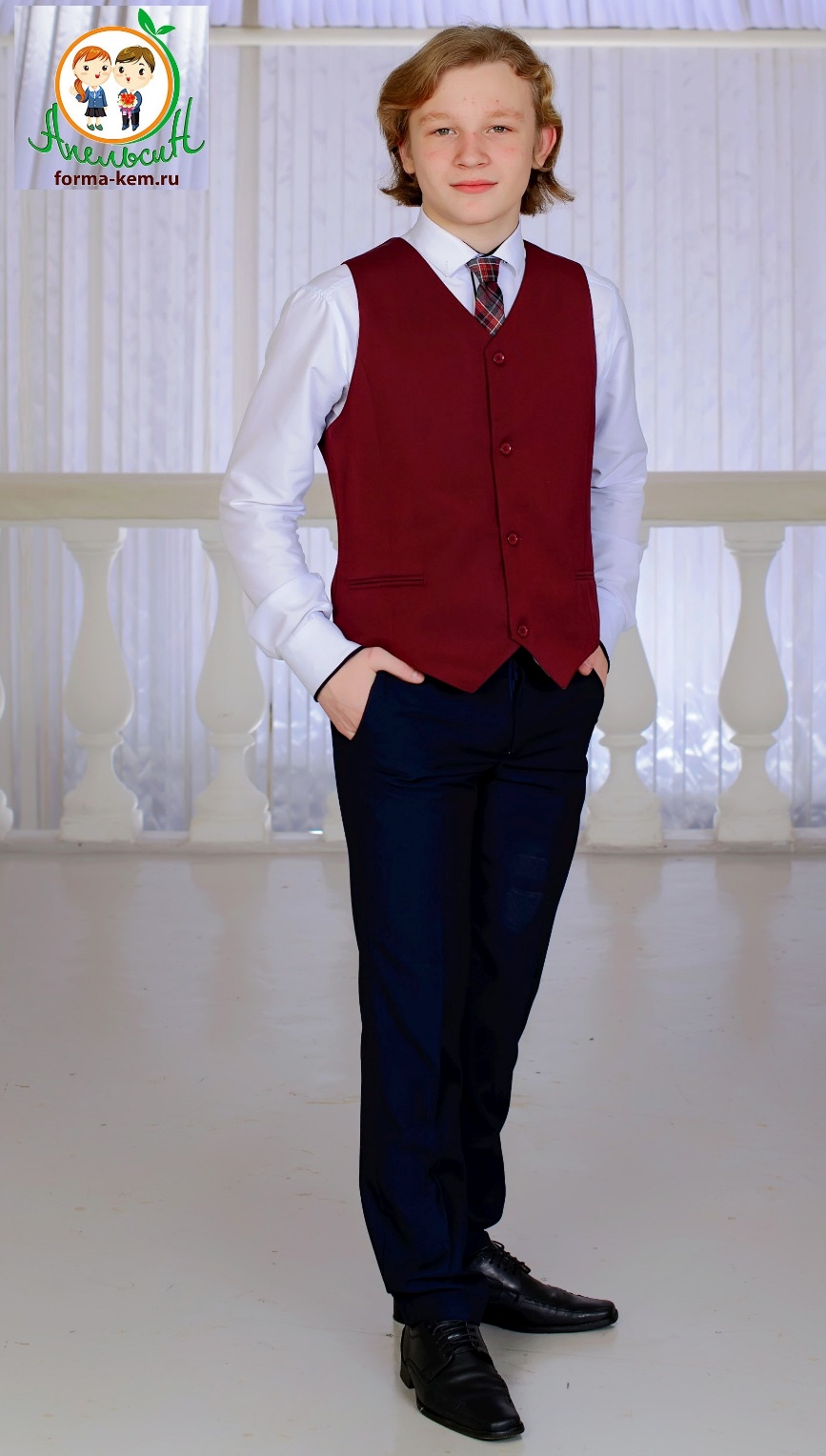 www.forma-kem.ru
Брюки для мальчика

Брюки: со стрелками, на подкладе ниже колена спереди, на поясе со шлевками под ремень и регуляторами, 2-мя карманами, низ подшит тесьмой для защиты от износа

Рост 116-188, Размер 28-54

Цвет: Серый и клетка-компаньон серый/белый/красный

Состав ткани верха: 25% - вискоза, 75%-п/э
Подклад: 50% - вискоза, 50% - п/э

ЦЕНА: Размер 116-146/76 - 1540 руб.
            Размер 152-164/80 - 1640 руб.
            Размер 170-188/50 - 2150 руб.

ЦЕНА (размер+): 1590/1690/2150р.
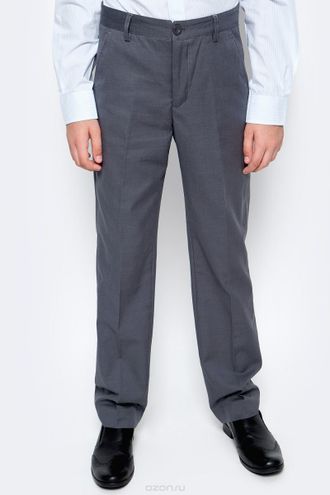 www.forma-kem.ru
Брюки для мальчика
(для 1-11 кл.)

Брюки: со стрелками, на подкладе ниже колена спереди, на поясе с регуляторами, 2-мя карманами, на подкладе, низ подшит тесьмой

Ткань: 35% вискоза, 65% ПЭ

Цвет: синий, черный, серый

Рост 116-188
Размер 56-100

Цена: 1540/ 1640/ 2150
(зависит от размера)

Цена для крупных (3 п.гр.): 1590/ 1690/ 2150р.
(зависит от размера)
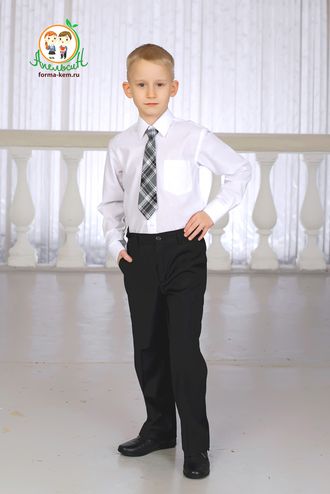 www.forma-kem.ru
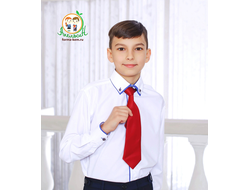 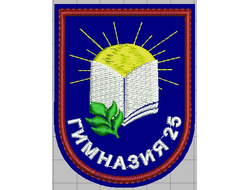 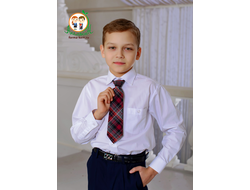 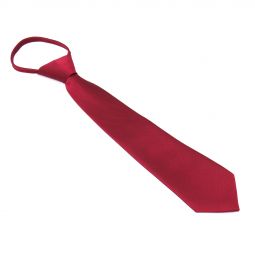 ШЕВРОН 
школьный 
(эмблема) 
с вышивкой

Цена 130 руб.
ГАЛСТУК 
в клетку 
на резинке
35см 

Цена 220 руб.
ГАЛСТУК 
однотонный на фиксаторе
35см и 42см

Цена 220 руб.
www.forma-kem.ru
Сорочка ХБ для мальчика длинный рукав

    Ткань: хлопок – 80%, ПЭ – 20%            Цвет:  голубой, белый, сирень
    Рост 116-170                                                                     Цена 490 р.
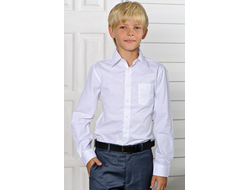 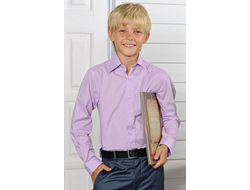 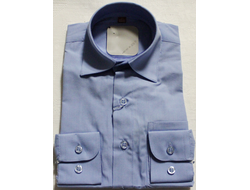 www.forma-kem.ru
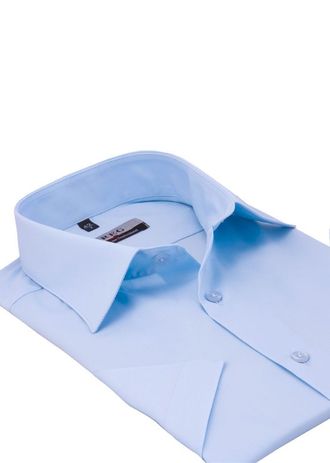 Сорочка ХБ для мальчика короткий рукав

    Ткань: хлопок – 80%, ПЭ – 20%                  Цвет:  голубой, белый
    Рост 116-170                                                                    Цена 490 р.
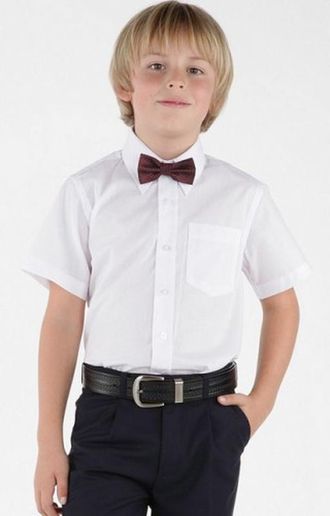 www.forma-kem.ru
Сорочка для мальчика (ткань модал)

    Ткань: модал – 50%, ХБ – 50%                    Цвет:  голубой, белый
    Рост 116-164, короткий и длинный рукава
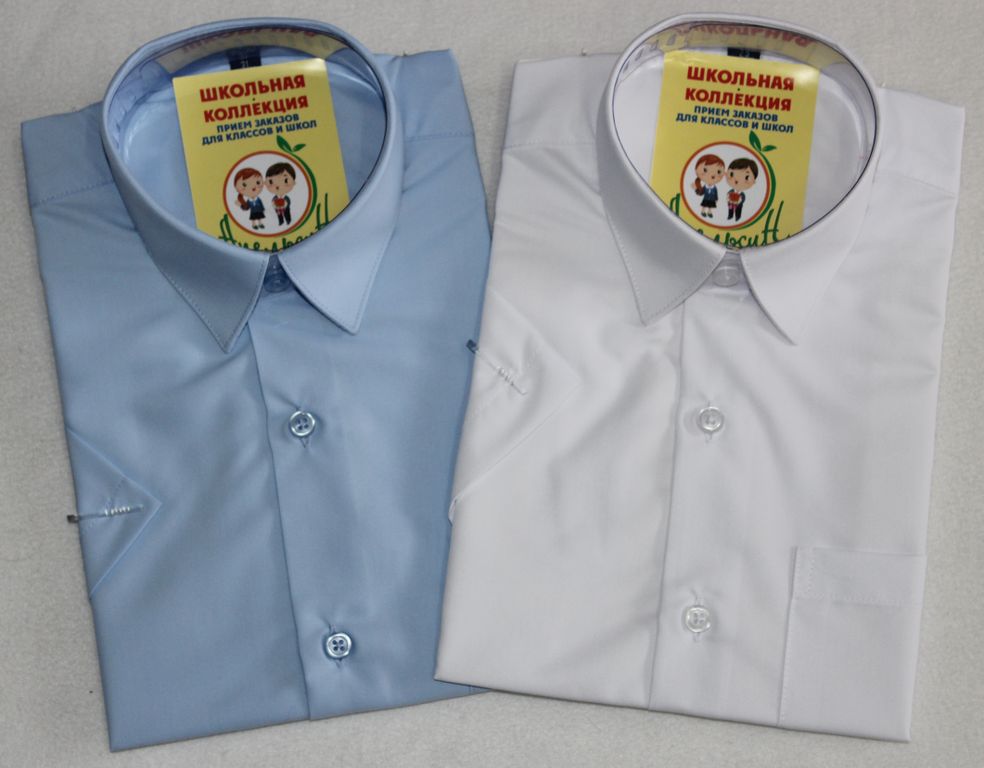 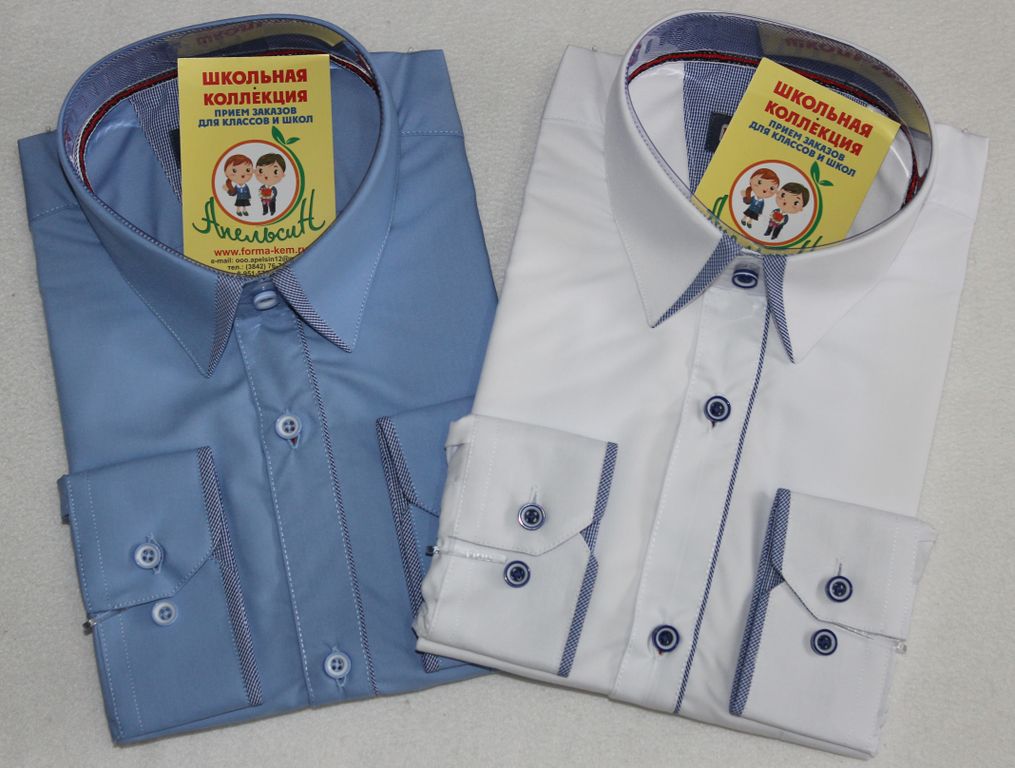 Цена 650 р.
Цена 770 р.
www.forma-kem.ru
Водолазка (кашкорсе) для мальчиков и девочек

    Ткань: хлопок – 100%             Цвет:  белый, индиго, серый меланж
    Рост 122-158                                                                        Цена 450 р.
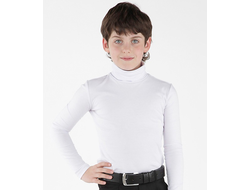 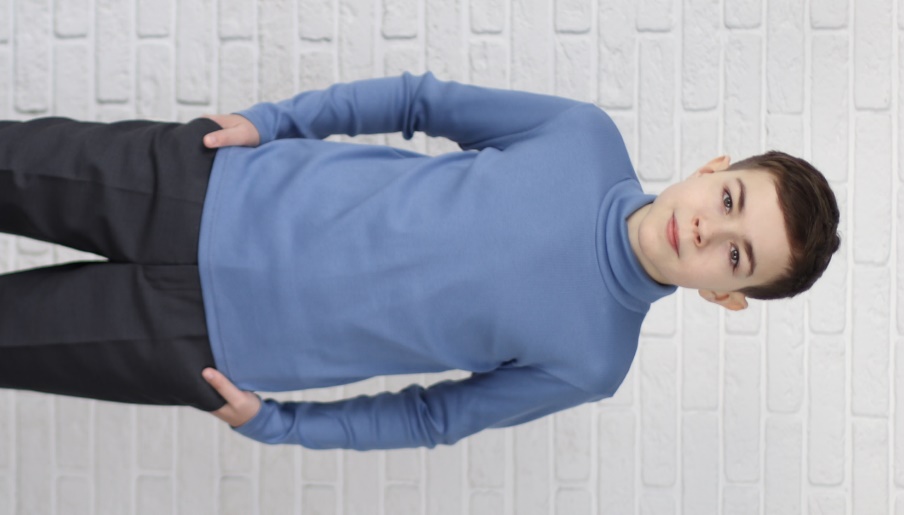 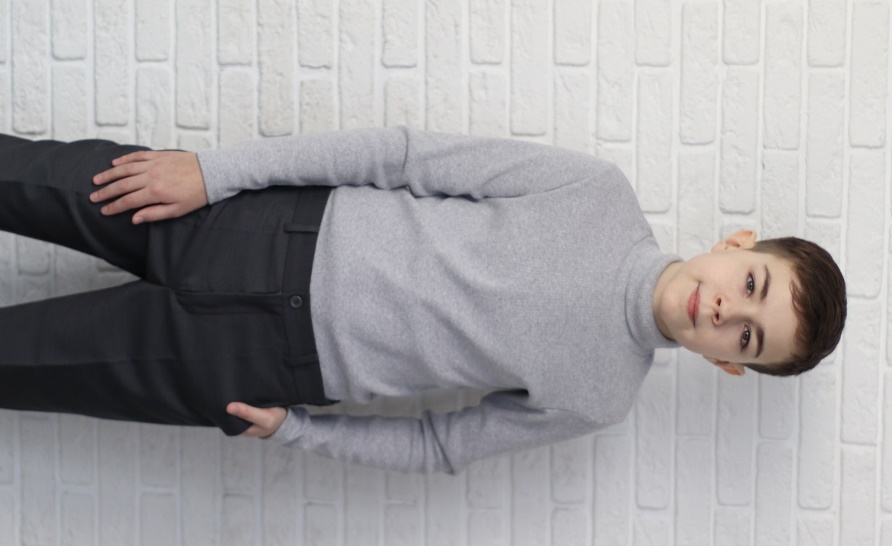 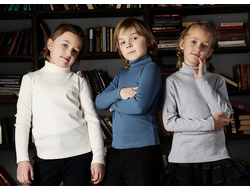 Сарафан с юбкой-плиссе
(для 1-4 кл.)

Сарафан со складками-плиссе в круговую. Модель прямого силуэта, отрезная чуть выше линии бедра, с подрезным бочком в клетку. На плечах пуговицы для регулировки роста.  Пояс по линии бедра - декоративный, из ткани в клетку. Застежка на молнии по центру лифа (для удобства одевания/снятия).
Складки утюжить не нужно.

Цвет: Бордовый и клетка-компаньон

Рост 116-158

Состав ткани верха: 35% - вискоза, 65% - п/э
Подклад: 50% - вискоза, 50% - п/э
ЦЕНА: Размер 56-76 - 2460 руб.
             Размер 80-84 - 2960 руб.
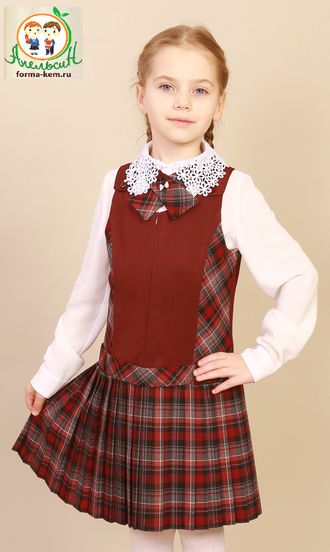 www.forma-kem.ru
Сарафан с юбкой в складку на запах (размер +)

Сарафан. Модель полуприлегающего силуэта, на запах и застежкой на пуговицы, отрезной по линии талии, с глубоким вырезом для нарядной блузки, по спине и полочке рельефные швы, юбка со складками. Сарафан выполнен с отдельными деталями из ткани в клетку


Состав ткани верха: 2% - эластан, 31% - вискоза, 67%-п/э
Подклад: 50% - вискоза, 50% - п/э

Рост 122-158
ЦЕНА: Размер 34-38 - 2140 руб.
            Размер 40-46 - 2380 руб.
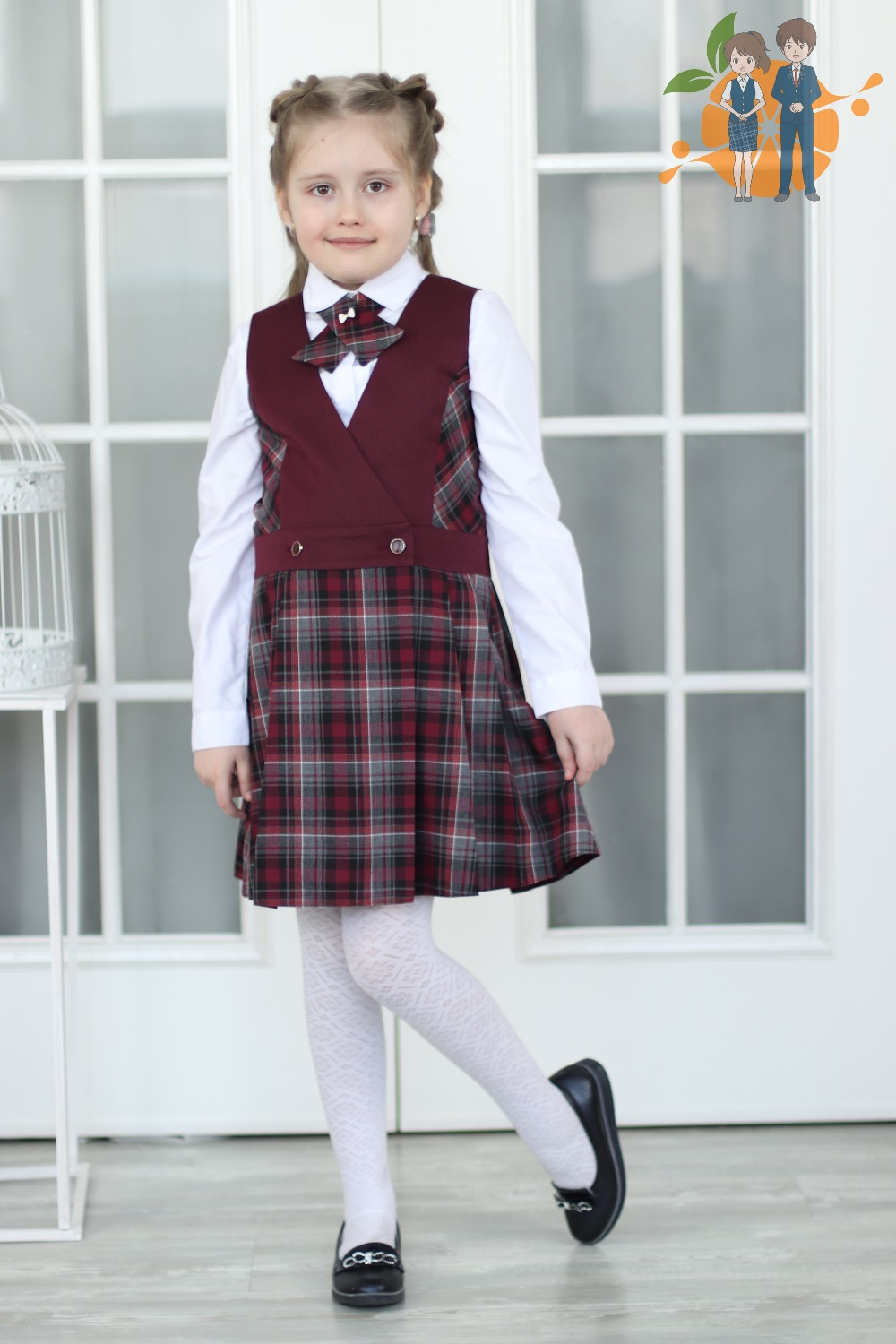 www.forma-kem.ru
Сарафан «с крылышками»

Сарафан. Модель полуприлегающего силуэта, отрезной по линии талии, с глубоким вырезом для нарядной блузки, по спине и полочке рельефные швы, по пройме декоративные крылышки, юбка полусолнце, отрезная по линии талии, с карманами в боком шве, по шву спинки  застежка «молния» Сарафан выполнен с отдельными деталями из клетки.

Рост 116-158

Состав ткани верха: 2% - эластан, 31% - вискоза, 67%-п/э
Подклад: 50% - вискоза, 50% - п/э
ЦЕНА: Размер 28-38 - 2100 руб.
            Размер 40-44 - 2520 руб.
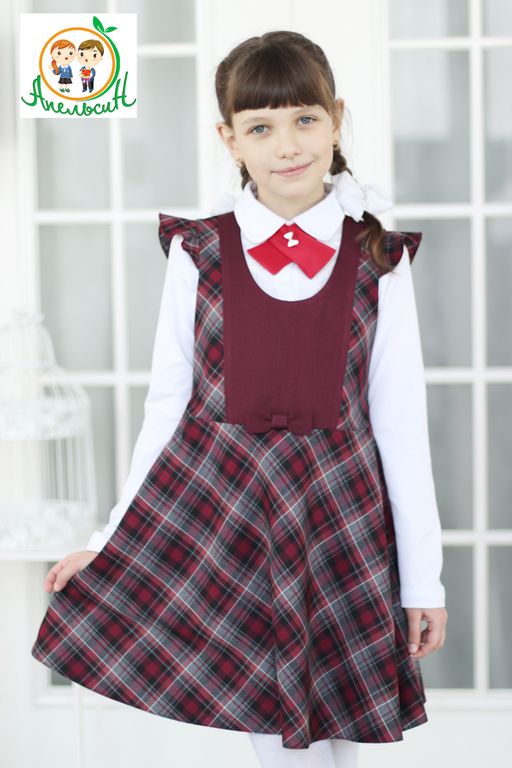 www.forma-kem.ru
Сарафан с бантом

Сарафан полуприлегающего силуэта, отрезной по линии талии, с глубоким вырезом для нарядной блузки, с застежкой-молнией в боковом шве. Юбка расклешенная к низу, с карманом в боковом шве. Декоративный элемент бант и низ изделия со вставкой из клетки по низу изделия, в круговую.


Рост 116-158

Состав ткани верха: 2% - эластан, 31% - вискоза, 67%-п/э
Подклад: 50% - вискоза, 50% - п/э
ЦЕНА: Размер 28-38 - 2100  руб.
            Размер 40-44 - 2520 руб.
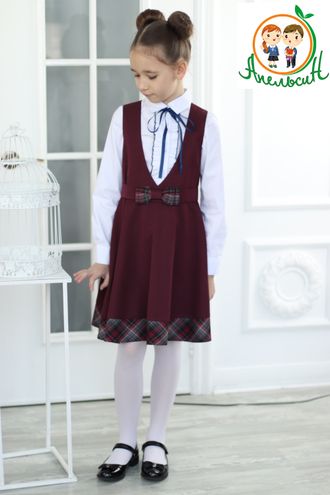 www.forma-kem.ru
Сарафан на кокетке (1-4 кл.)
(фото модели в другом цвете)

Сарафан для девочки А-силуэта, отрезной выше линии талии, центральная застежка на полочке, на 4 петли- пуговицы, с отделкой из ткани в клетку. Сарафан расклешенный к низу. Низ изделия со вставкой из клетки по низу изделия, в круговую.
Модель удачно смотрится как на худеньких, так и на полненьких девочках.

Цвет: Бордовый и клетка-компаньон 
Рост 116-158

Состав ткани верха: 35% - вискоза, 65 - п/э
Подклад: 50% - вискоза, 50% - п/э

ЦЕНА: Размер 56-76 - 2100 руб.
             Размер 80-84 - 2520 руб.
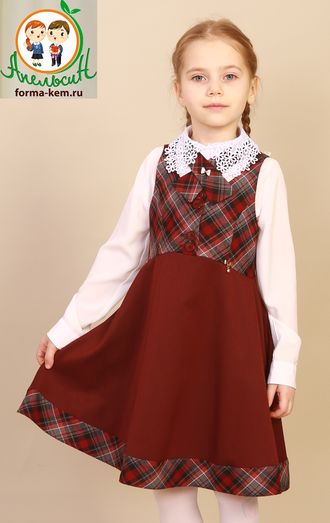 www.forma-kem.ru
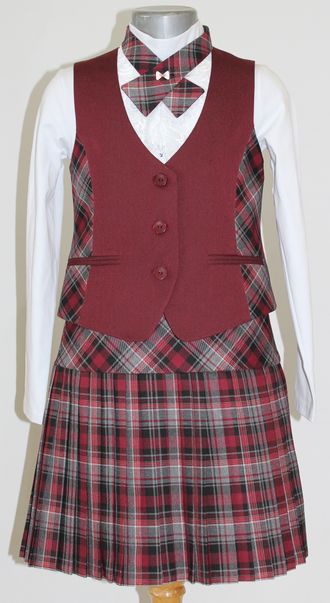 КОМПЛЕКТ (для 1-4 кл.)
Жилет с юбкой-плиссе 
(фото модели в другом цвете)
Жилет полуприлегающего силуэта, с центральной застежкой на три петли - пуговицы. Передняя полочка с карманом в «листочку». Изготовлен на подкладе, с подрезными рельефными бочками на передней полочке в клетку. 
Юбка изготовлена на подкладе. Кокетка раскроена в клетку "по косой". По низу юбки складки-плиссе. Застежка - замок с пуговицей в шве сбоку. Юбка на прямом поясе с регулировкой на перфорированную резинку по заднему полотнищу. Складки утюжить не нужно.
Ткань верха: 35% - вискоза, 65% - п/э
Подклад: 50% - вискоза, 50% - п/э
ЦЕНА: Размер 56-76 - 3170 руб.
            
Прием заказов от классов и школ по ценам ОПТА до 30 апреля.
Предоплата 100% до 31 мая.
www.forma-kem.ru
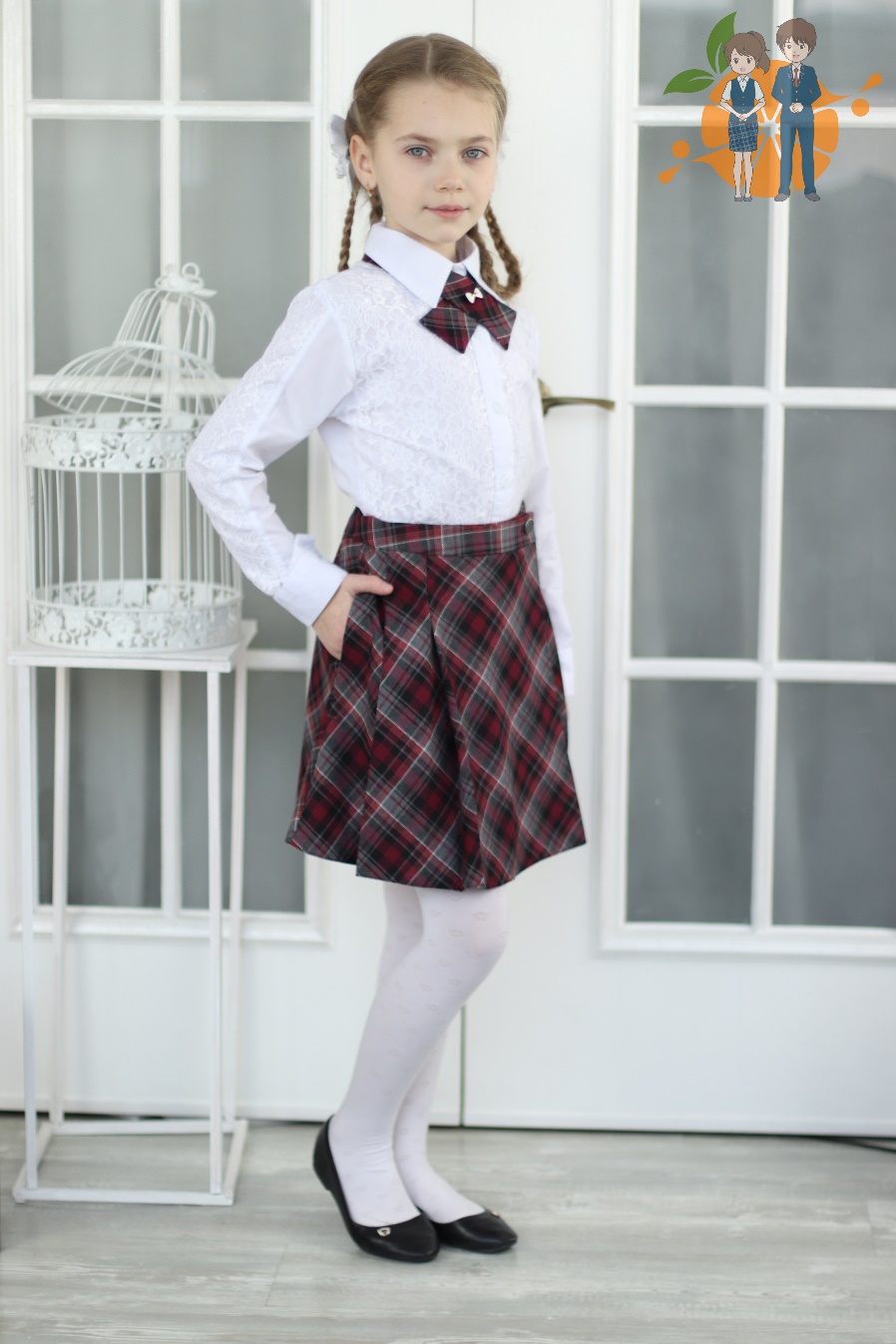 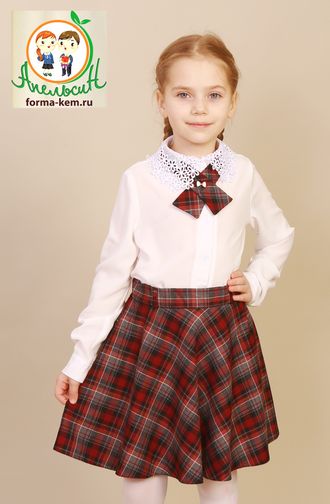 Юбка на запах (для 1-11 кл.)
На две петли – пуговицы, с карманами в боковых швах, с двумя складками по переднему полотнищу на подкладе. 

ЦЕНА: Размер 60-76 - 1620 руб.
            Размер 80-100 - 1790 руб.
Юбка п/солнце (для 1-11 кл.)
На широкой резинке по поясу, с карманами в боковых швах, на подкладе. 

ЦЕНА: Размер 60-76 - 1480 руб.
            Размер 80-100 - 1690 руб.
www.forma-kem.ru
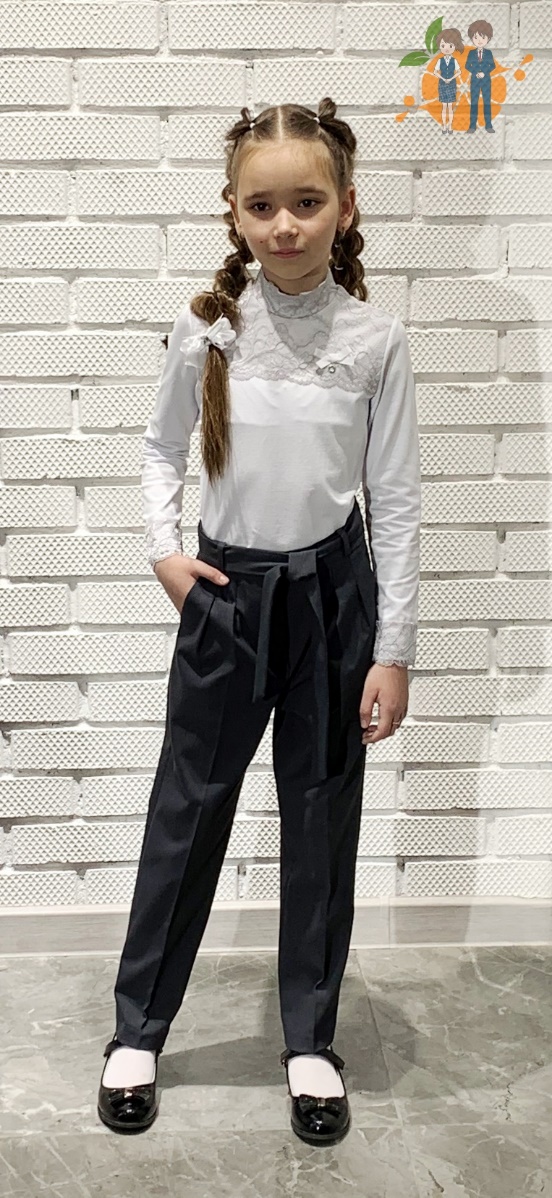 Брюки для девочки 
(для 1-11кл.)
Брюки: на подкладе, на поясе с широкой резинкой и 2-мя карманами в швах.

Цвет: Серый, Черный
Рост 116-176

Состав ткани верха: 2% - эластан, 31% - вискоза, 67%-п/э
Подклад: 50% - вискоза, 50% - п/э
ЦЕНА: Размер 28-38 -1 590 руб.
            Размер 40-44 – 2 050 руб.
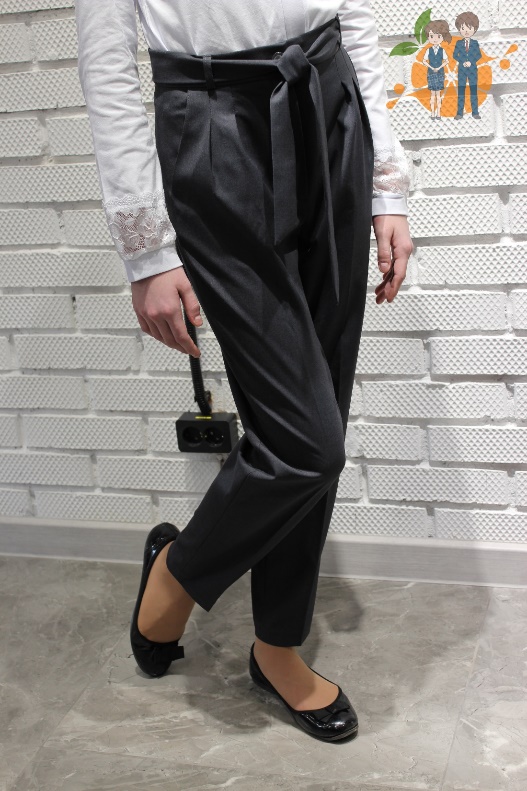 www.forma-kem.ru
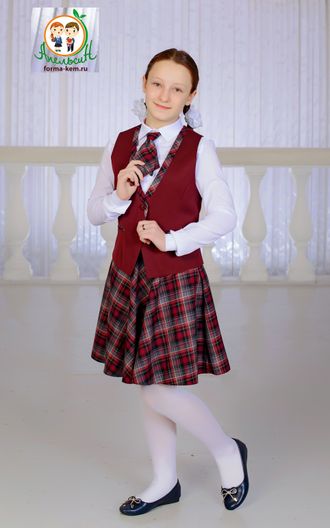 КОМПЛЕКТ (для 1-11 кл.)
Жилет с юбкой мягкая складка
Жилет: на подкладе, полуприлегающего силуэта  центральной застежкой на петли-пуговицы. Передняя полочка с карманом в «листочку», с рельефным подрезным бочком.
Юбка: на подкладе, на поясе с регулировкой и 2-мя карманами.
Ткань верха: 35% - вискоза, 65% - п/э
Подклад: 50% - вискоза, 50% - п/э
ЦЕНА: Размер 56-76 - 3020 руб.
             Размер 80-100 - 3390 руб.
www.forma-kem.ru
КОМПЛЕКТ (для 1-11 кл.)
Жилет с юбкой на запах
Жилет: на подкладе, полуприлегающего силуэта  центральной застежкой на петли-пуговицы. Передняя полочка с карманом в «листочку», с рельефным подрезным бочком.

Юбка: На поясе и регулировкой в поясе (резинка на убывание). Крой по косой, юбка слегка расклешенная, с семью глубокими односторонними складками спереди, на запах. Два кармана в боковых швах. Запах дает возможность регулировать объем по талии юбки.  
Ткань верха: 35% - вискоза, 65% - п/э
Подклад: 50% - вискоза, 50% - п/эЦЕНА: Размер 56-76 - 3040руб.
            Размер 80-100 - 3430 руб.
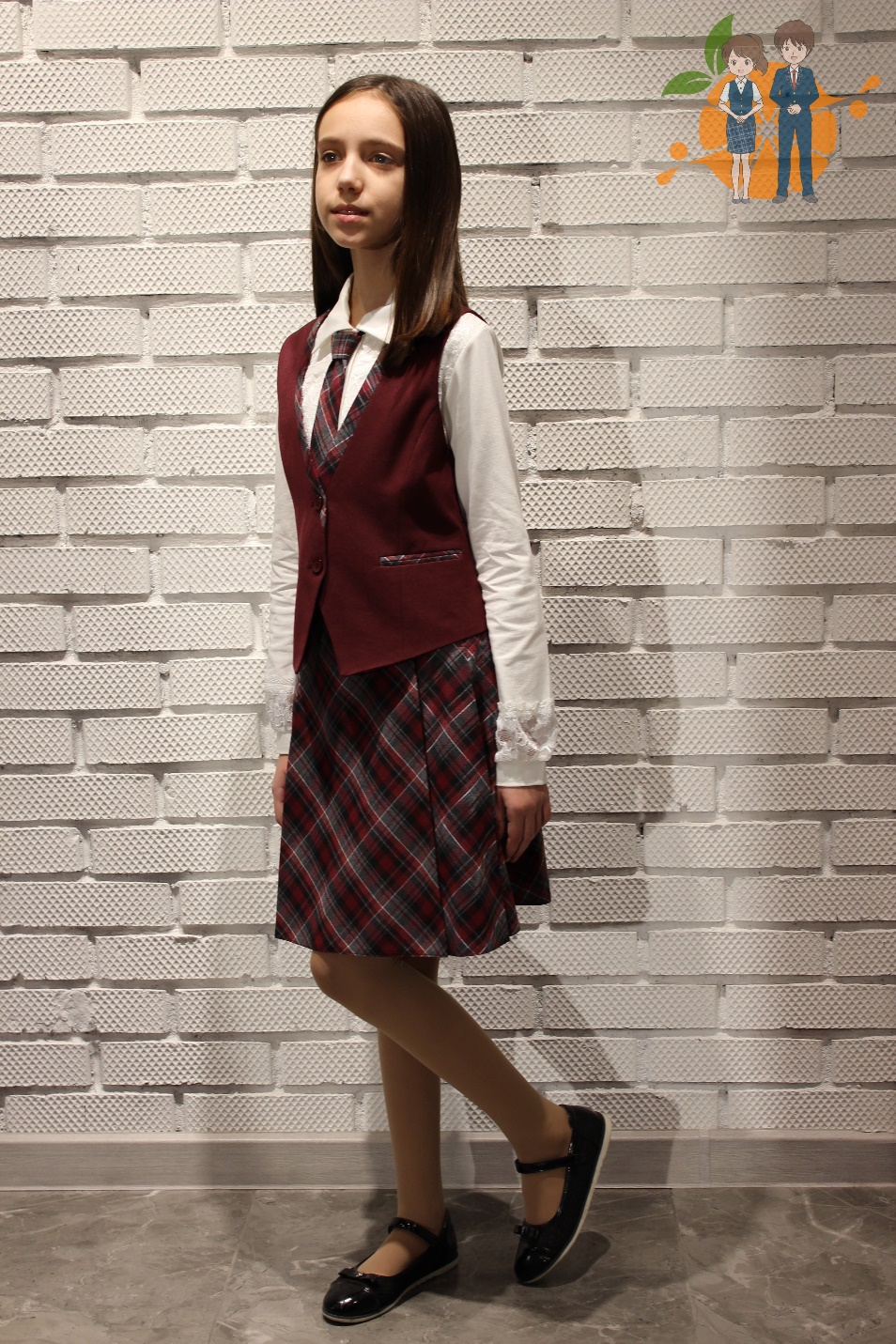 www.forma-kem.ru
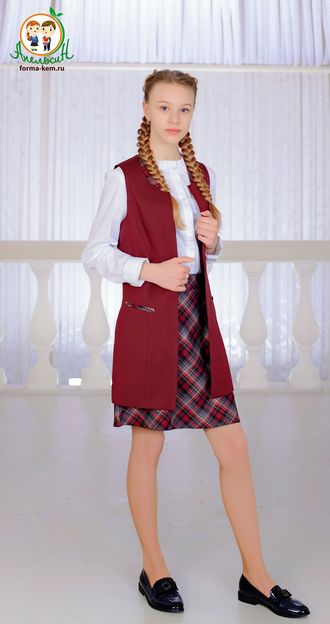 КОМПЛЕКТ (для 5-11кл)
Жакет молодежный с юбкой-колокол
Жакет: Элегантная модель прямого силуэта для девочки подросткового возраста. Жакет удлиненный до середины бедра, без застежки, с карманами в «листочку», по горловине узкий воротник стойка. Изделие на подкладе.
Юбка: Модель "колокол" раскроена "по косой". Юбка слегка расклешенная, на поясе и регулировкой в поясе (резинка на убывание). Юбка на подкладе, с 2-мя карманами.
Ткань верха: 35% - вискоза, 65% - п/э
Подклад: 50% - вискоза, 50% - п/э
ЦЕНА: Размер 56-76 - 3230 руб.
             Размер 80-100 - 3680руб.
www.forma-kem.ru
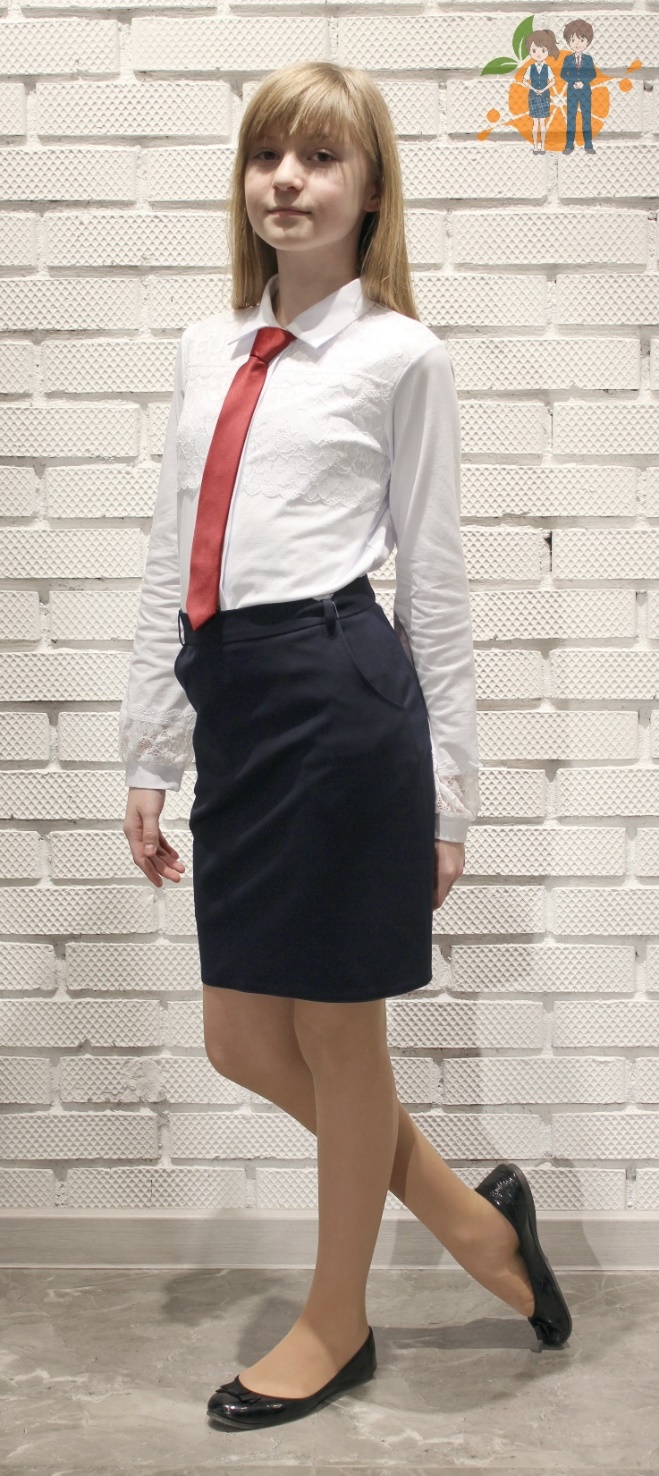 Юбка прямая 
(для 5-11кл.)

Юбка для девочки старшего школьного и подросткового возраста прямого силуэта, с застежкой "молния" и 2-мя карманами.

Цвет: Серый, Синий
Рост 146-176

Состав ткани верха: 2% - эластан, 31% - вискоза, 67%-п/э
Подклад: 50% - вискоза, 50% - п/э
ЦЕНА: Размер 80-1001550 руб.
www.forma-kem.ru
Юбка в мягкую складку 
(для 1-11 кл.)
На две петли – пуговицы. Юбка на прямом поясе, с регулировкой на перфорированную резинку, со шлевками под ремень. От пояса заложены в круговую мягкие складки. Застежка «молния» в шве, с карманами в боковых швах, на подкладе. 

Цвет: Клетка серый/белый/красный
Рост 116-176

ЦЕНА: Размер 56-76 - 1600руб.
             Размер 80-100-1750руб.

Пояс – 90 руб.
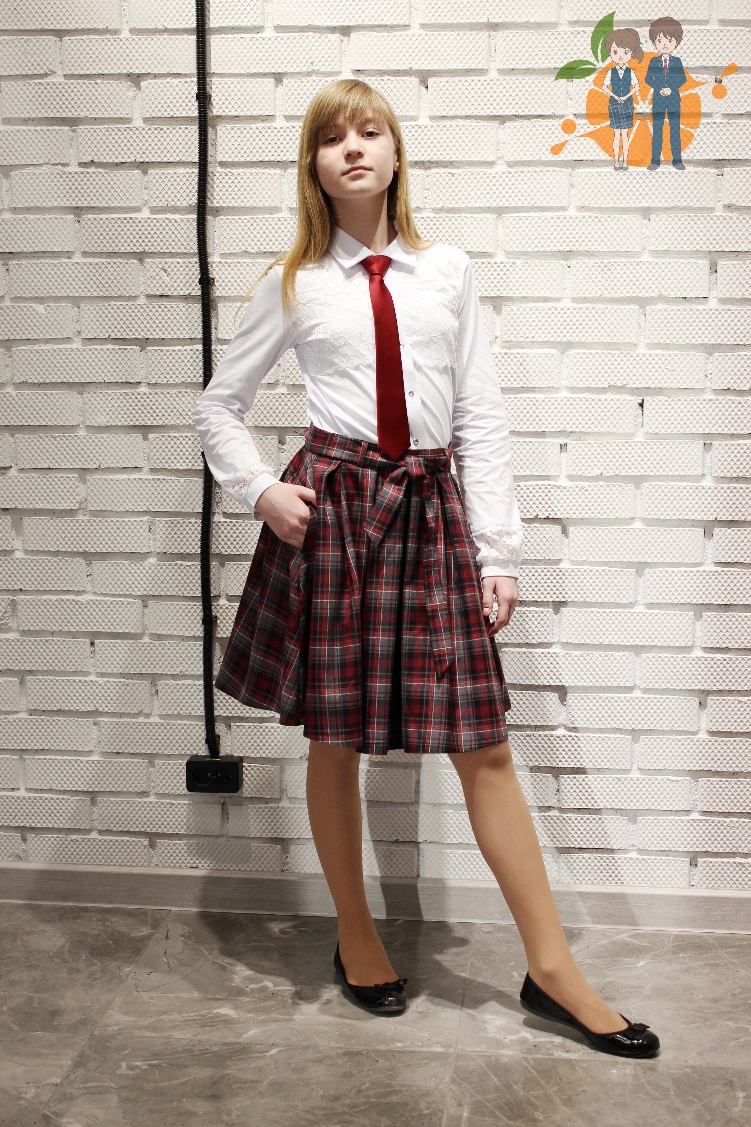 www.forma-kem.ru
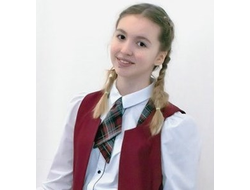 ГАЛСТУКИ для девочек в ассортименте:
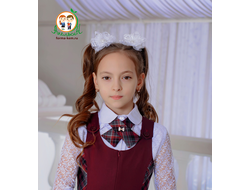 В клетку КЛАССИКА 

Цена 220 руб.
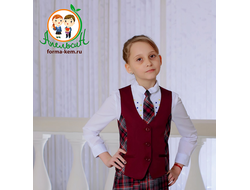 ГАЛСТУК - Ласточка
в клетку 

Цена 250 руб.
- Галстук - БАНТ

Цена 220 руб.
www.forma-kem.ru
Блузы для девочек
    Ткань: ХБ – 95%, лайкра – 5%                   Рост 122-158
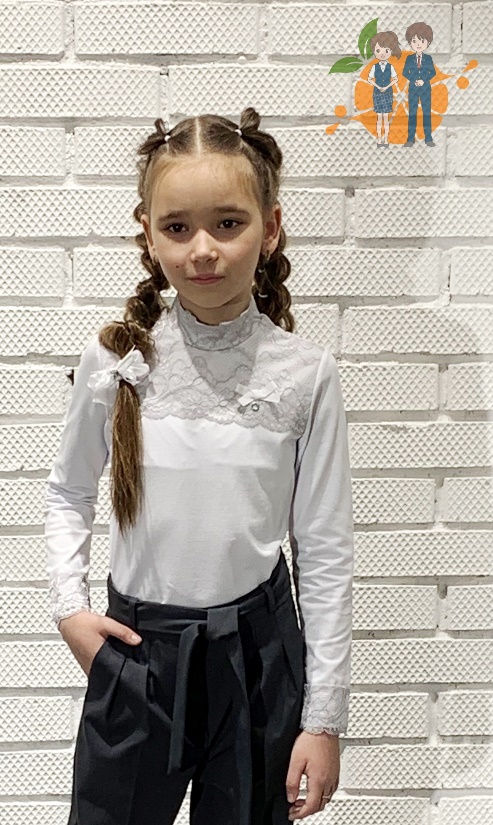 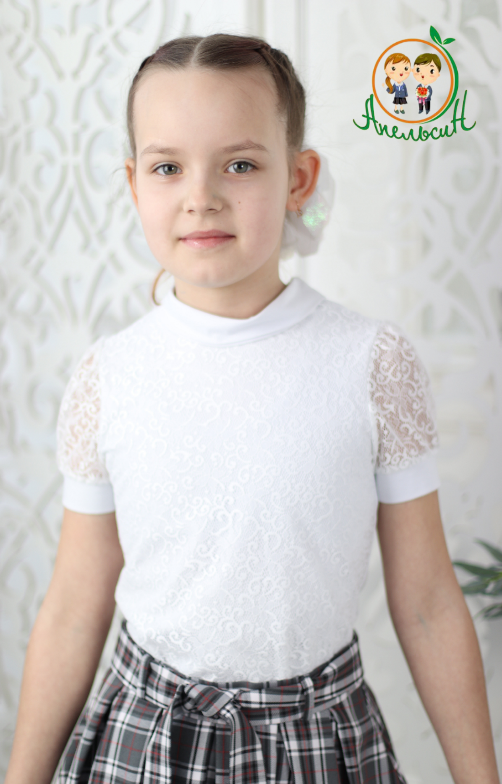 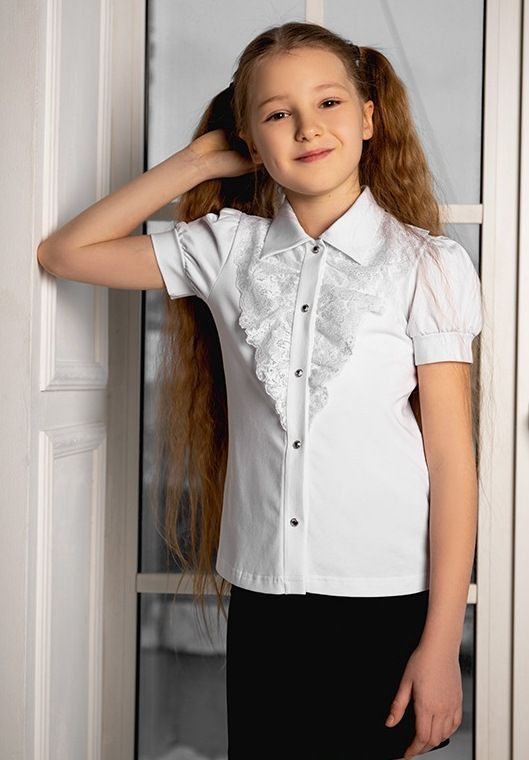 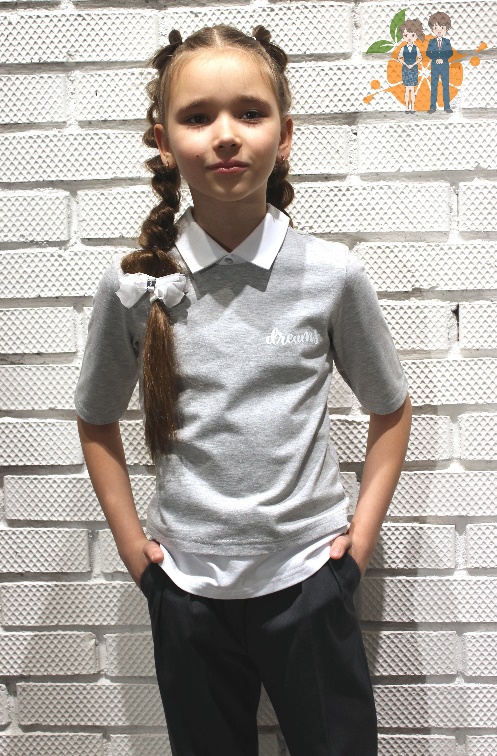 Цена 870 руб.
Цена 490 руб.
Цена 1150 руб.
Цена 790 руб.
www.forma-kem.ru
Блузы для девочек длинный рукав

Ткань: ХБ – 95%, лайкра – 5%                               Рост 122-152
            МОДАЛ – 50%, хб – 50%
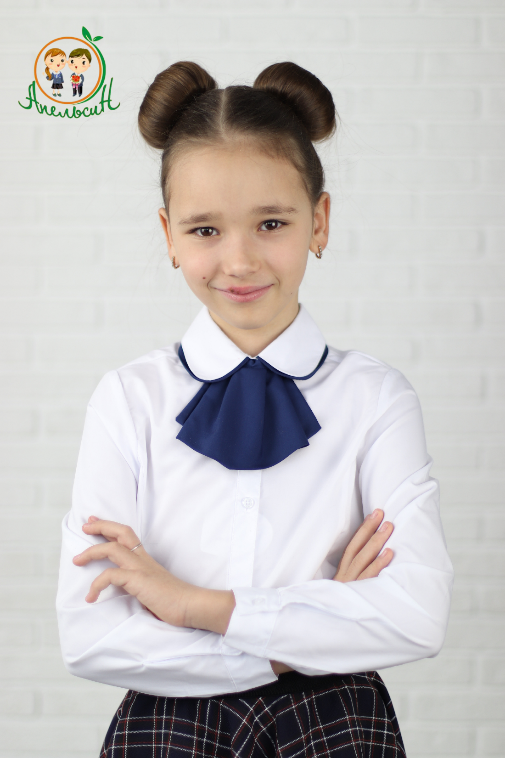 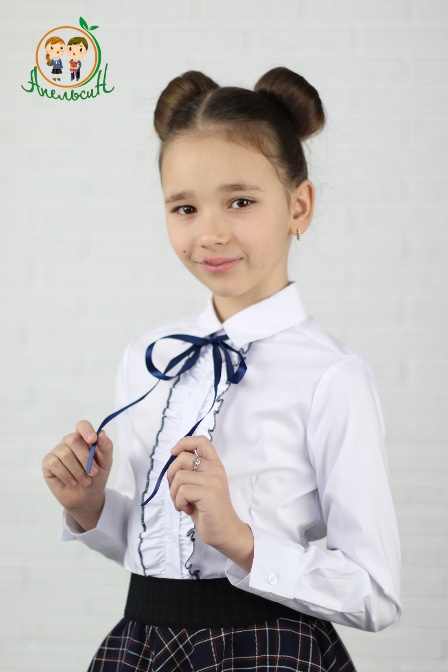 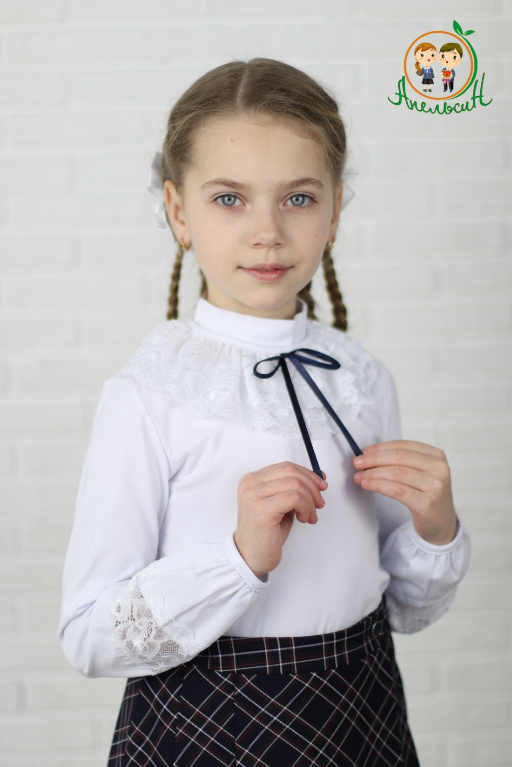 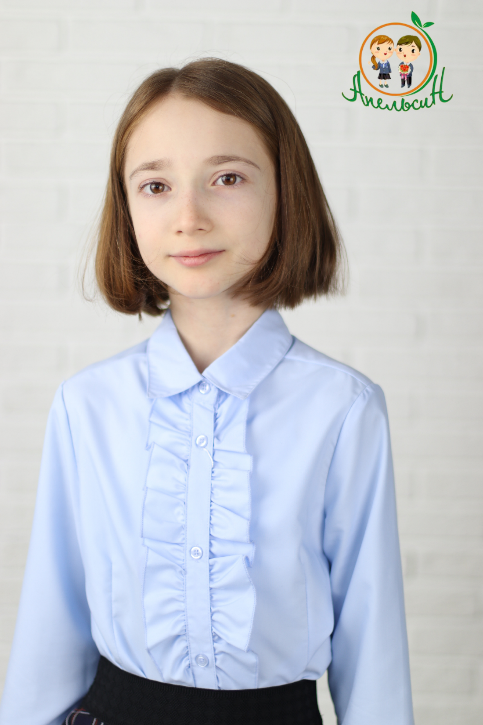 Цена 950 руб.
Цена 950 руб.
Цена 1090 руб.
Водолазка со съемным жабо
Цена 950 руб.
www.forma-kem.ru
Коллекция «СПОРТ»
Рост 122-158
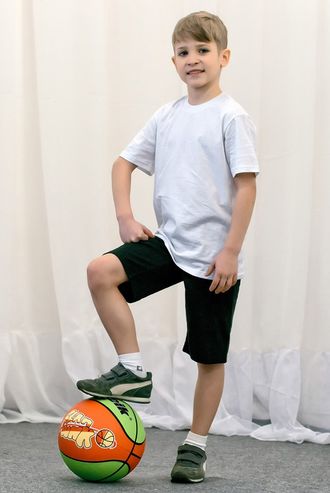 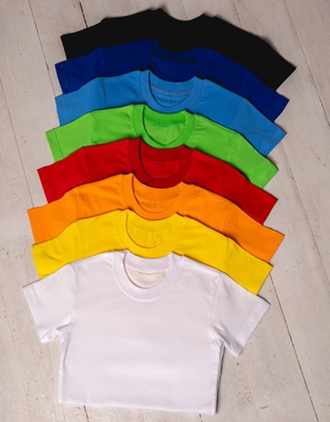 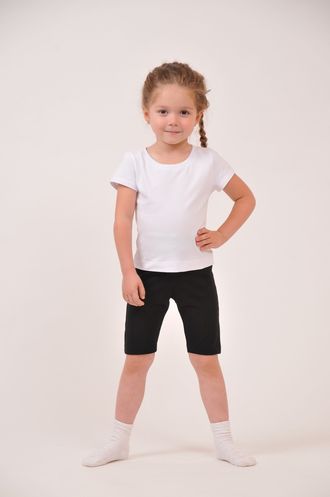 Цена     420/450/490 руб. – ХБ

610 руб. - хлопок - 95%, лайкра - 5%
Цена     460/490/530 руб. - ХБ

650 руб. - хлопок - 95%, лайкра - 5%
Размер 92-158
Цена 190 / 220 / 260 руб.
Хлопок - 100%
www.forma-kem.ru
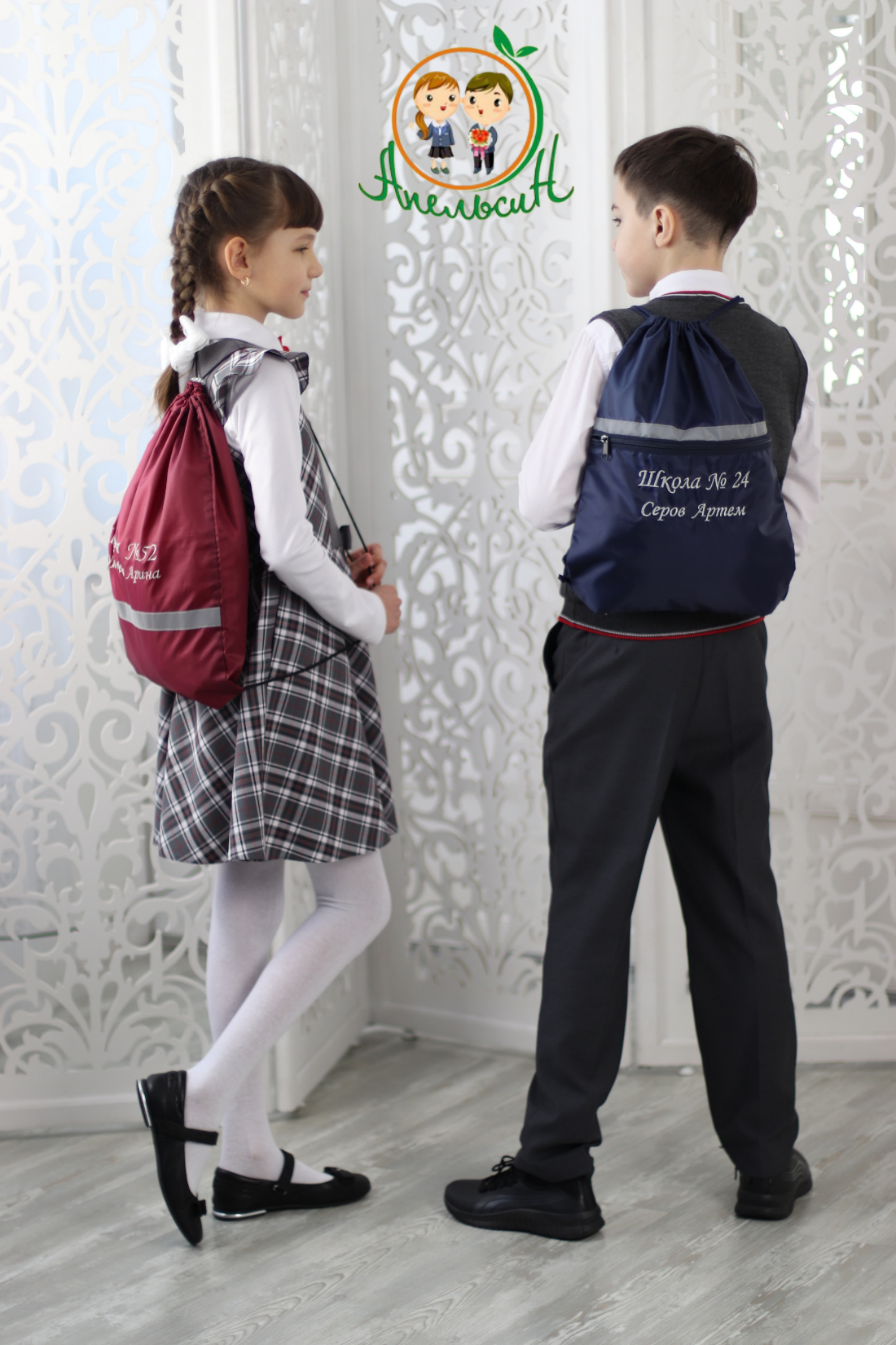 Сумка именная с вышивкой, карманом на замке и светоотражателем
Цвет: Бордовый   Синий
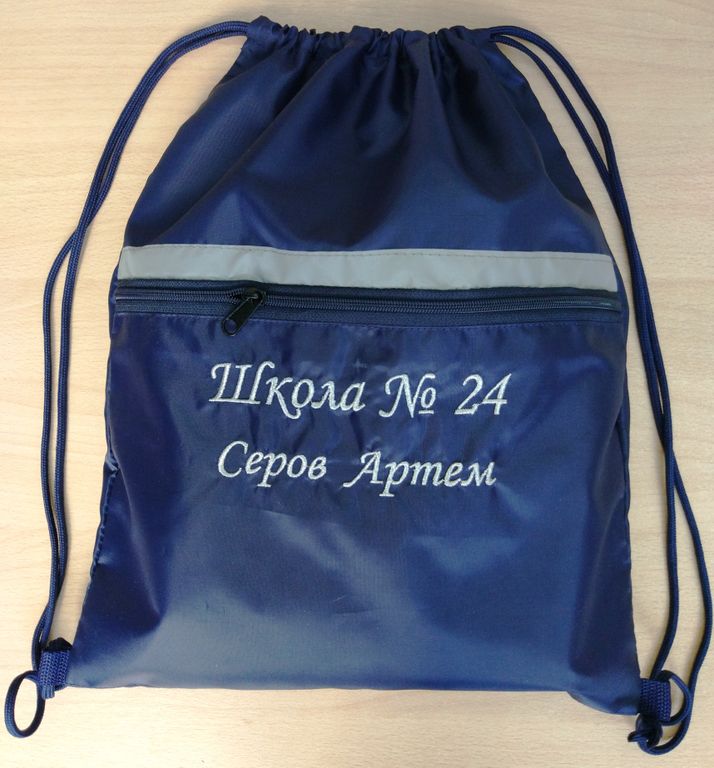 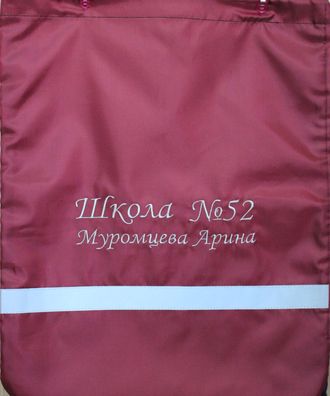 Цена 490 руб.
Цена 490 руб.
www.forma-kem.ru
Шевроны-эмблемы  под заказ
При заказе от 100 шт. – цена 130 руб.
Разработка индивидуального дизайна макета – бесплатно

Выбор материалов и цвета

Изготовление образца

Исполнение рисунка – машинная вышивка
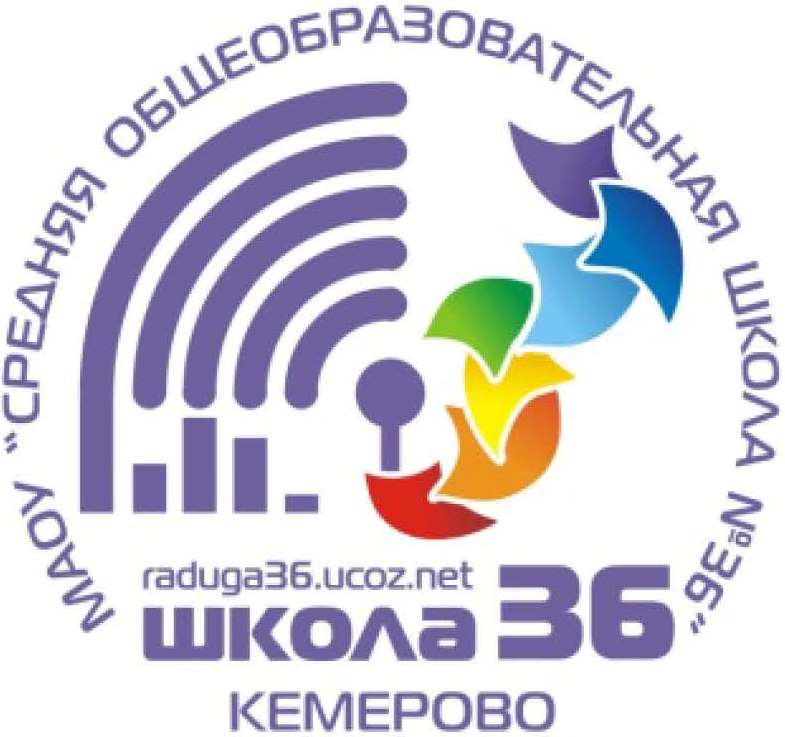 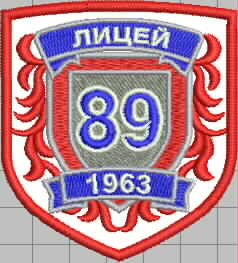 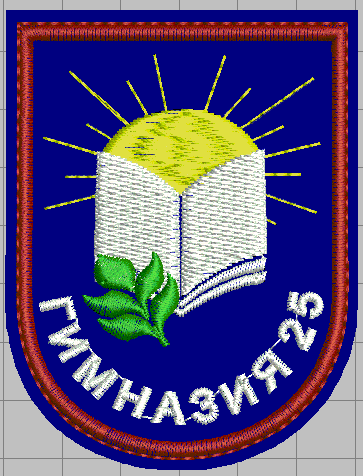 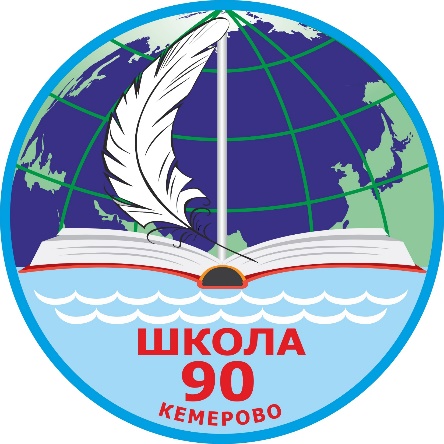 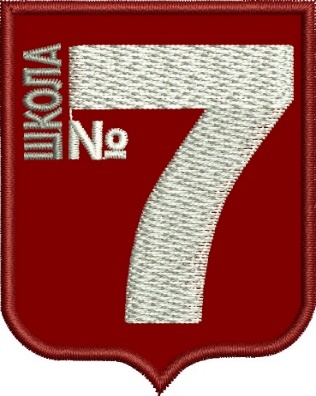 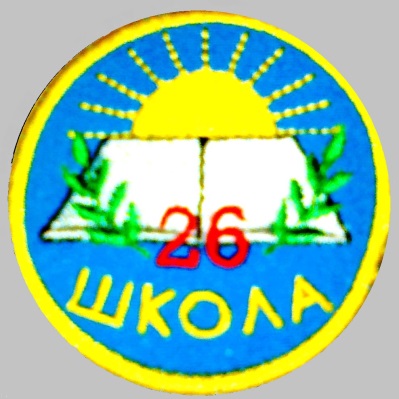 www.forma-kem.ru
Прием заказов и выдача осуществляется в шоу-руме «Апельсин»
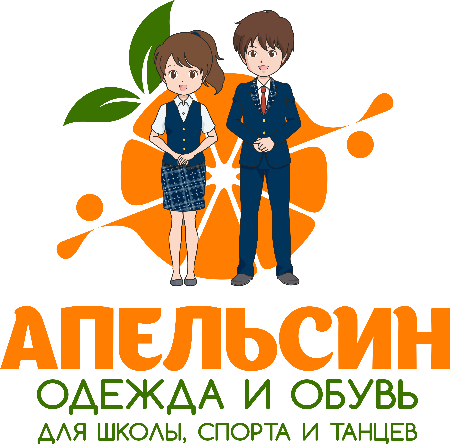 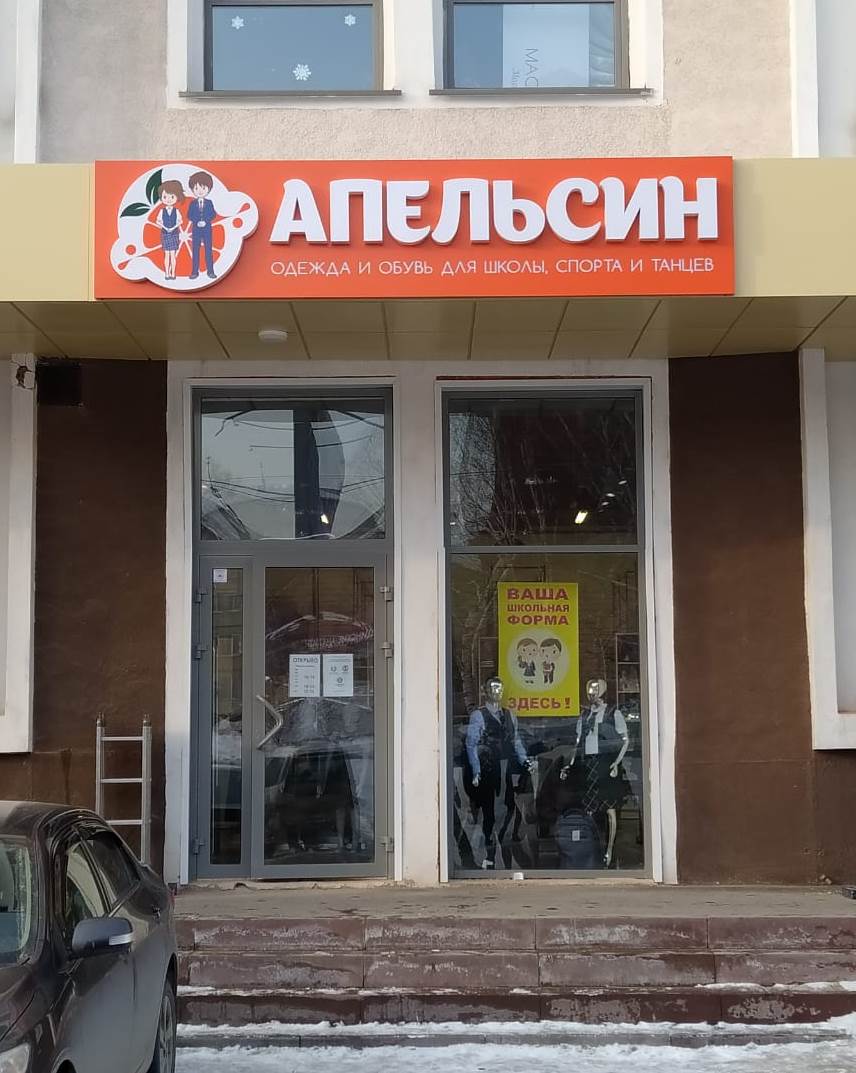 Мы находимся по адресу:
г. Кемерово, пр-кт Октябрьский, 28
Остановка «Газета редакции «Кузбасс»
+7 (951) 578 66 70
+7 (951) 578 60 80
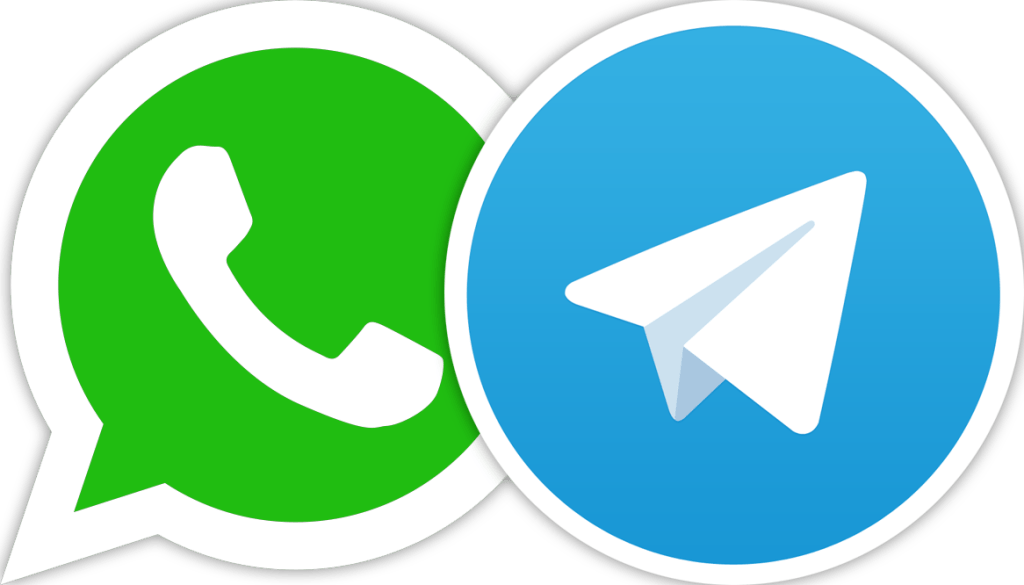 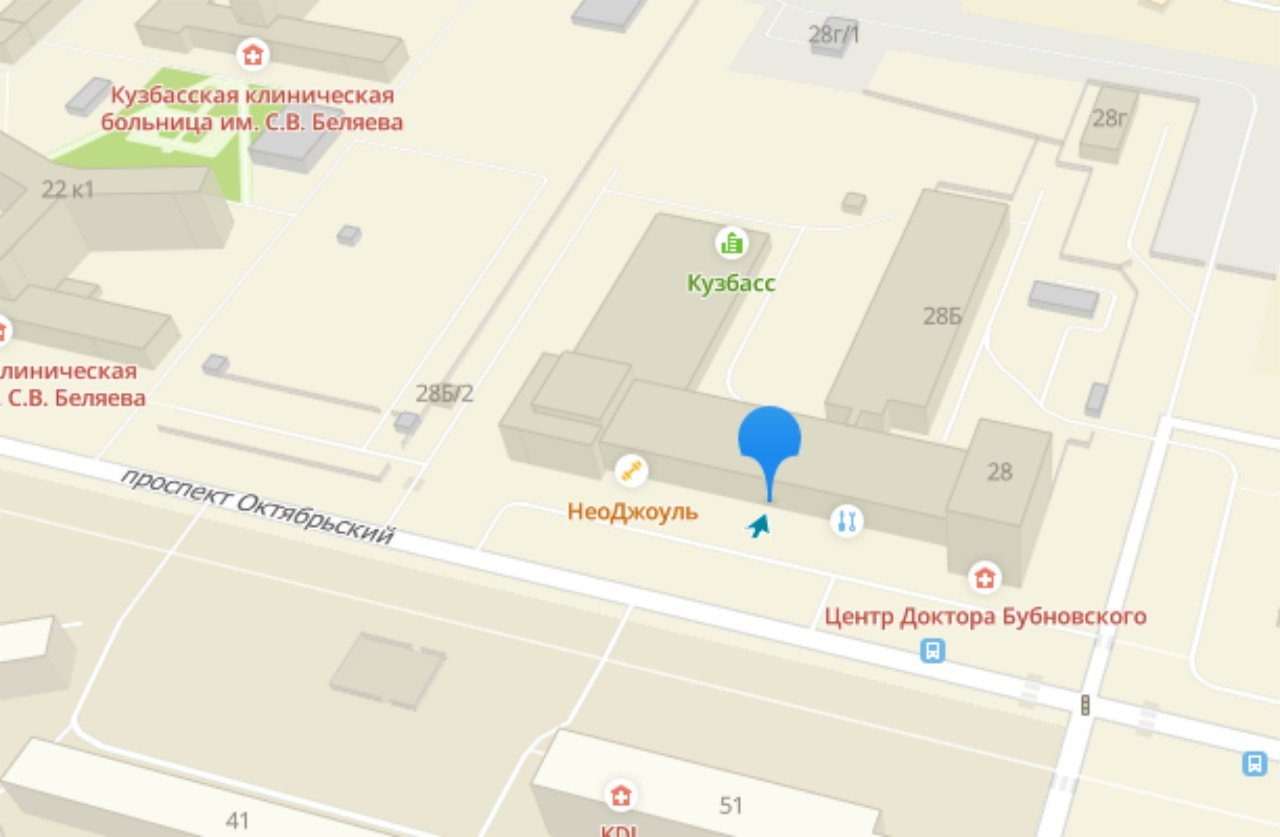